GECCO HUMIES - 2009
Behavior based User Authentication on Smart Phones
Muhammad Shahzad1, Saira Zahid1, Syed Ali Khayam1,2,
Muddassar Farooq1
1 Next Generation Intelligent Networks Research Center
National University of Computer & Emerging Sciences
Islamabad, Pakistan
http://www.nexginrc.org
2 School of Electrical Engineering & Computer Sciences
National University of Sciences & Technology
Islamabad, Pakistan
http://wisnet.seecs.edu.pk
Citations
Smart Phones Market
User Identification on Smart Phones: A Hot Issue
computing
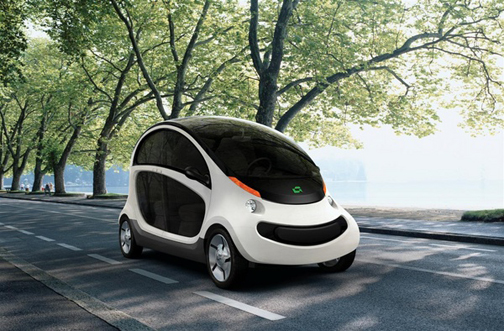 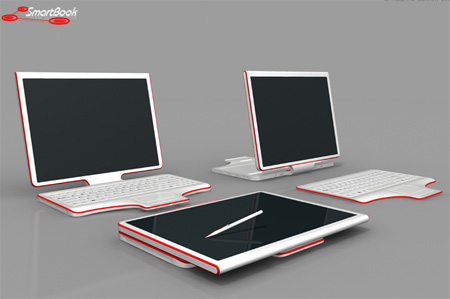 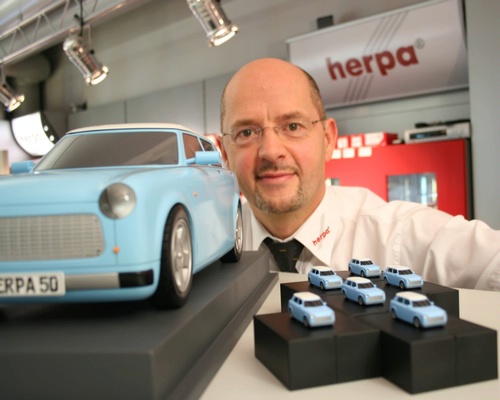 miniaturization
mobility
Its in your Hands, like its inyour Eyes and Face
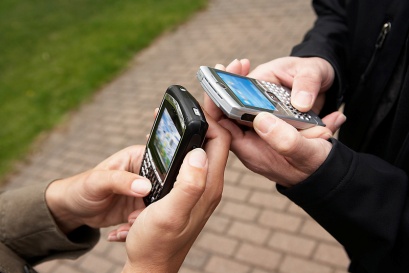 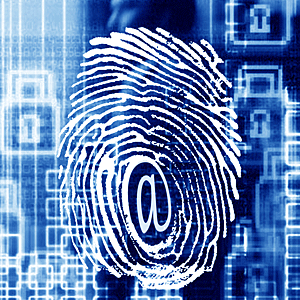 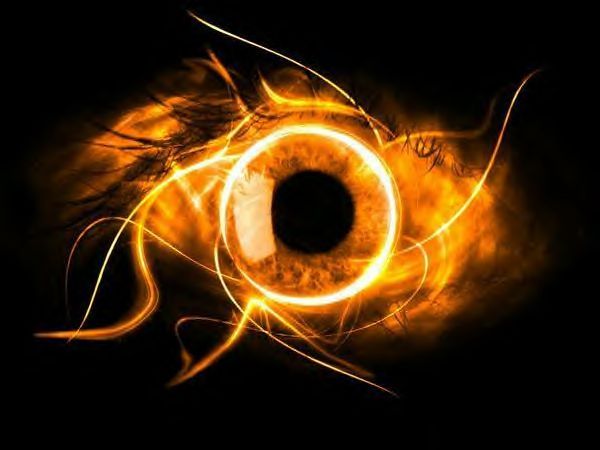 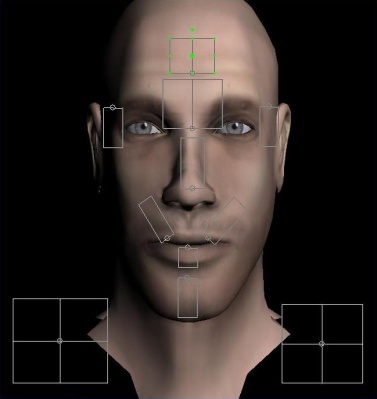 Keystrokes based Analysis: A long sought solution
Keystrokes based Analysis: A long sought solution
A Problem of Bio-inspired Classification
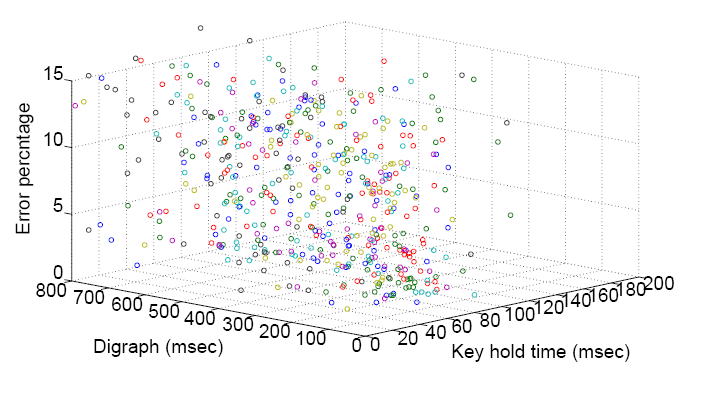 A Problem of Bio-inspired Classification
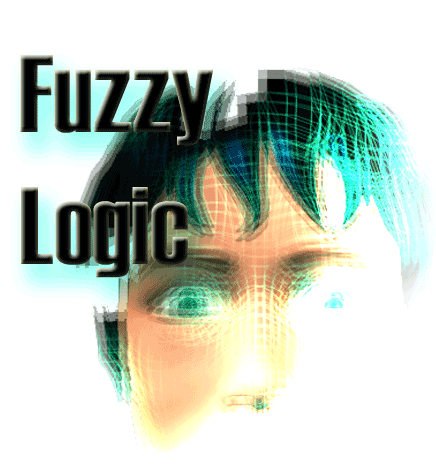 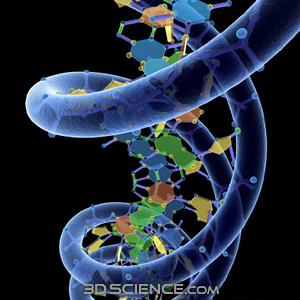 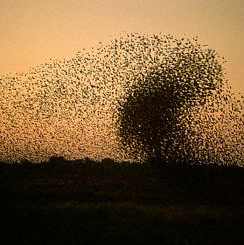 PSO
GA
Detection Mode
Verification Mode
Training Mode
Modes
Algorithm for
Verification Mode
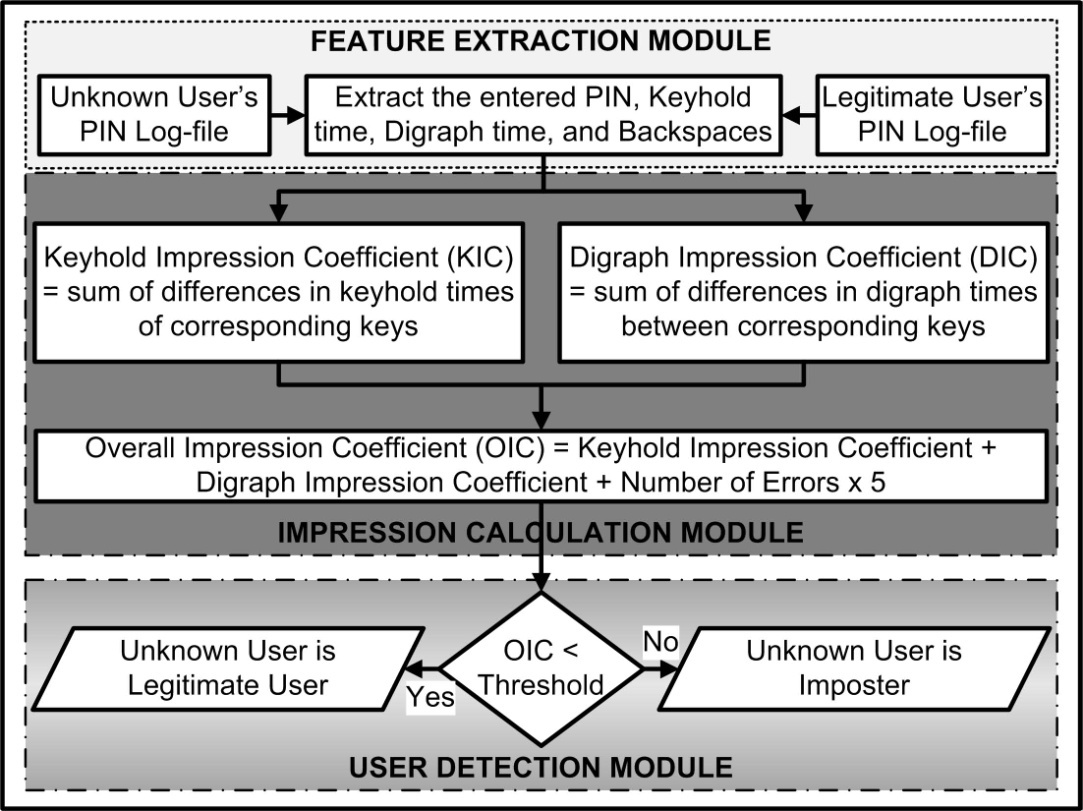 10
Error %ages of classifiers on Mobile Datasets
The Best Entry
The Best Entry
Prototype Version
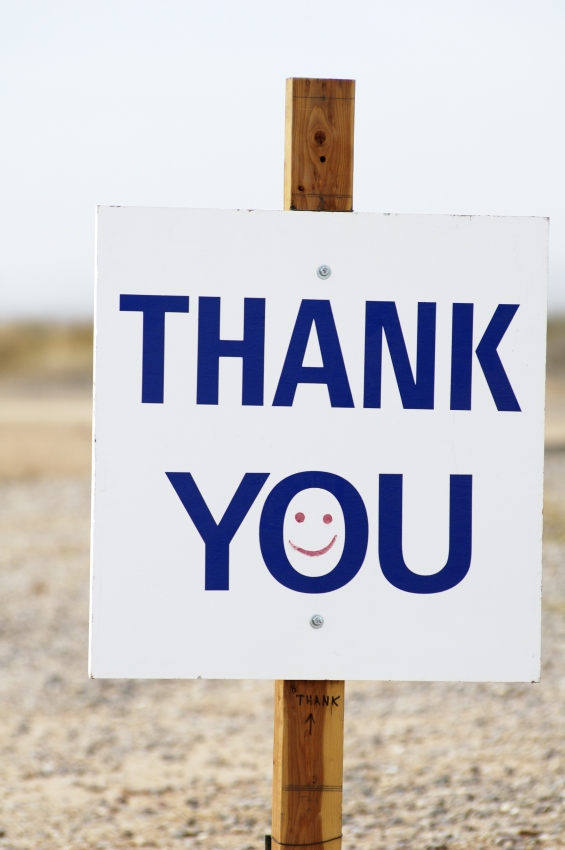